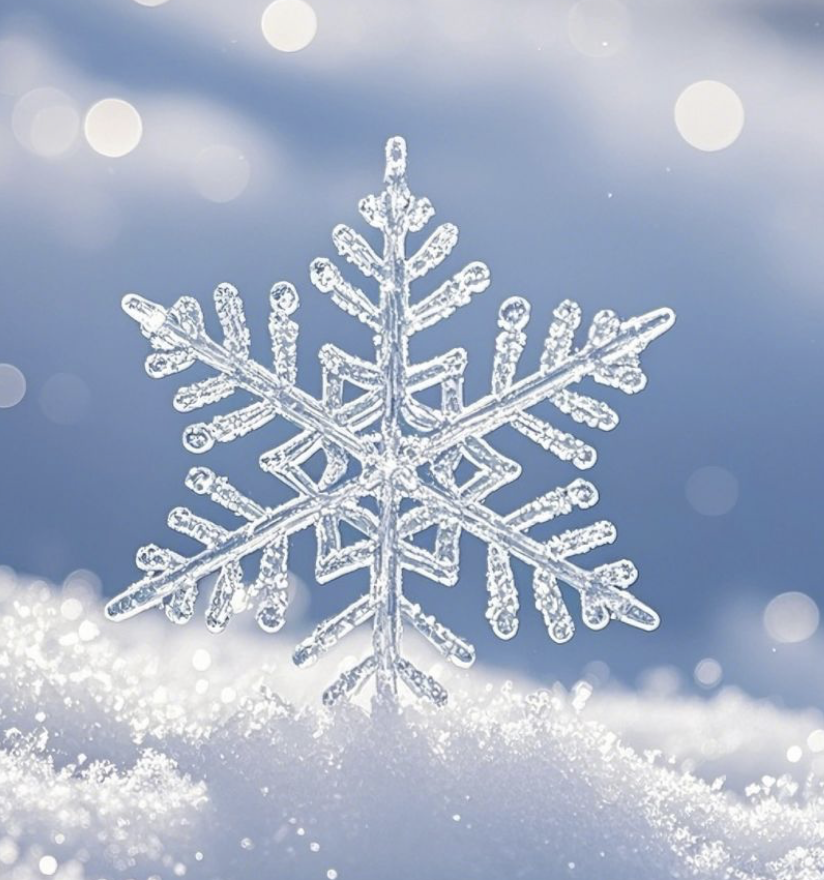 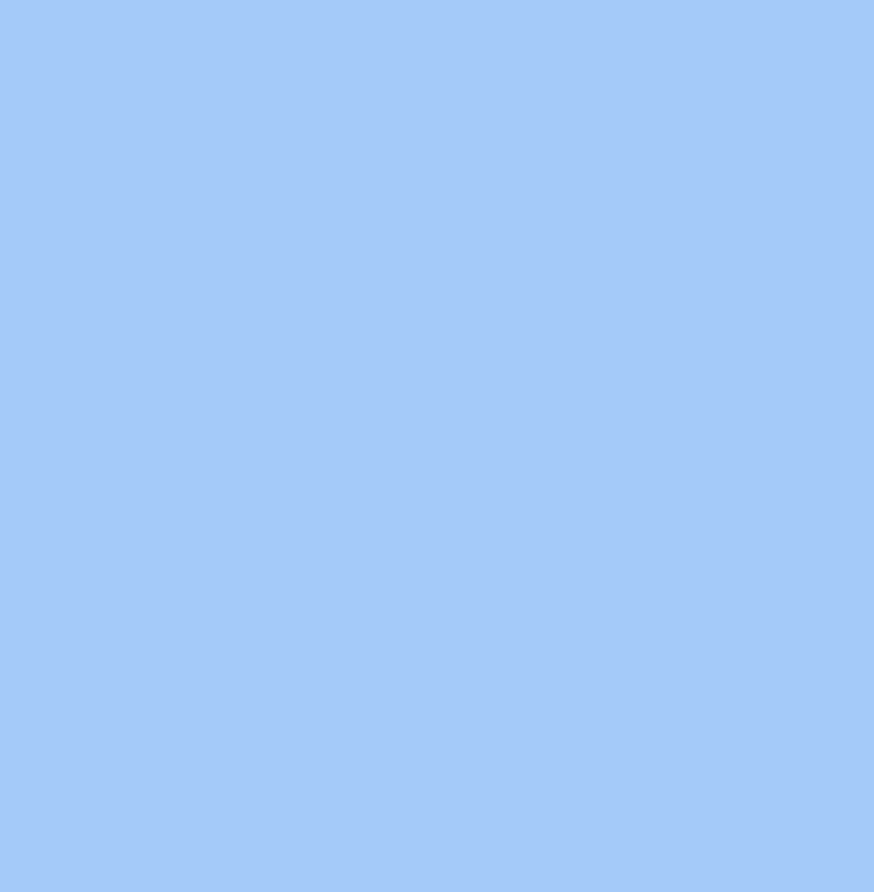 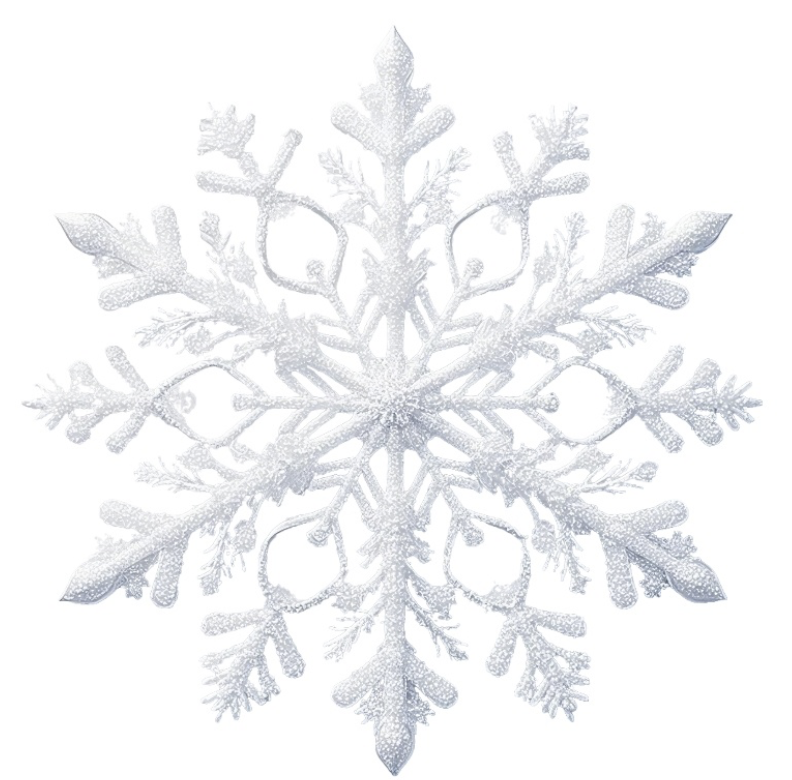 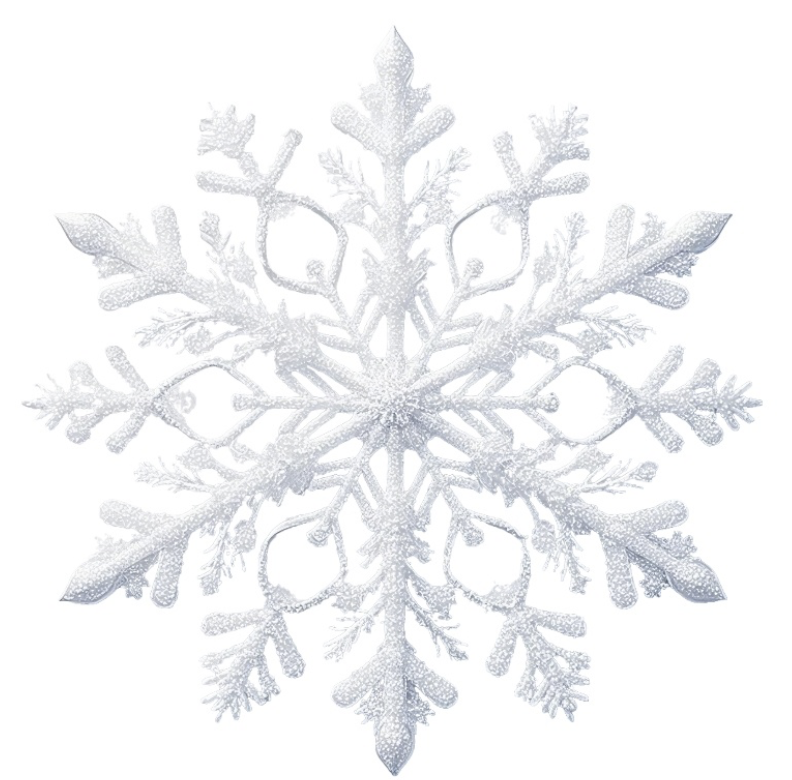 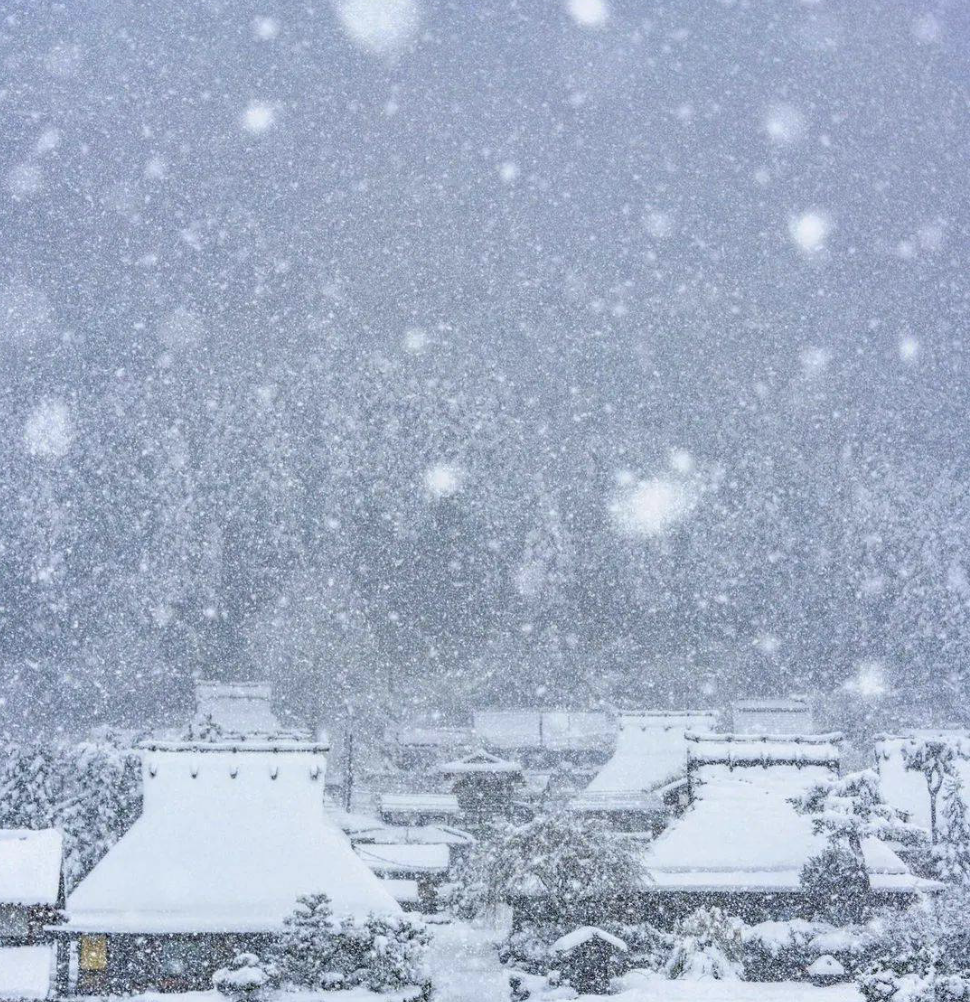 [Speaker Notes: 小雪花在飘，小雪花在舞， 挂满了天呀挂满了树。]
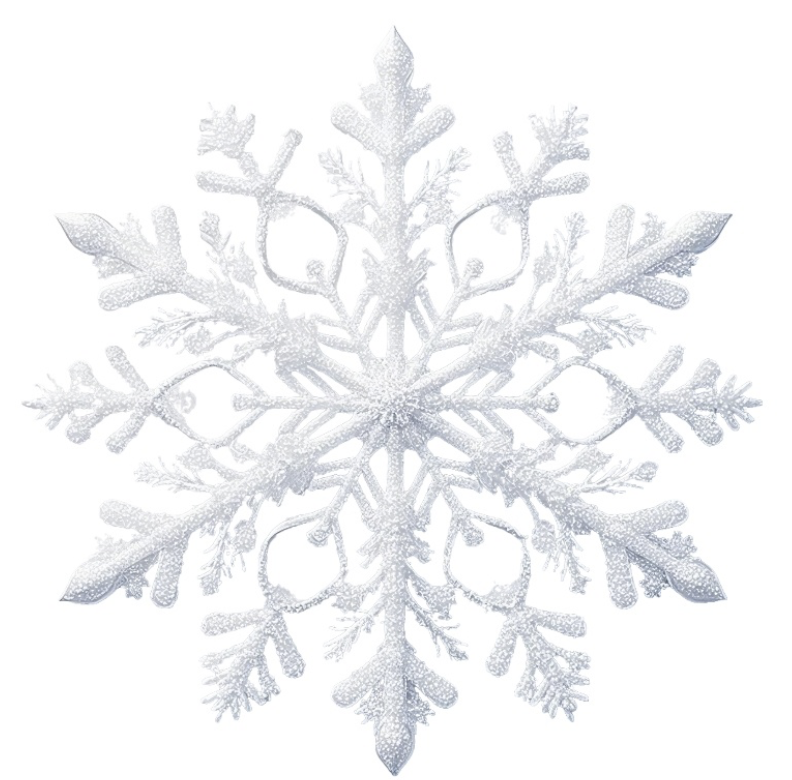 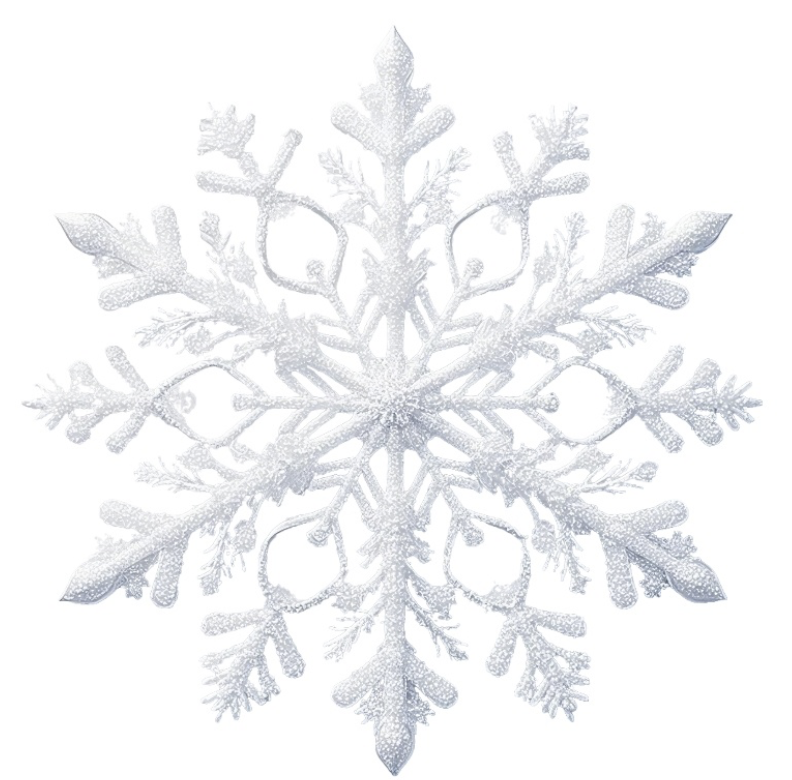 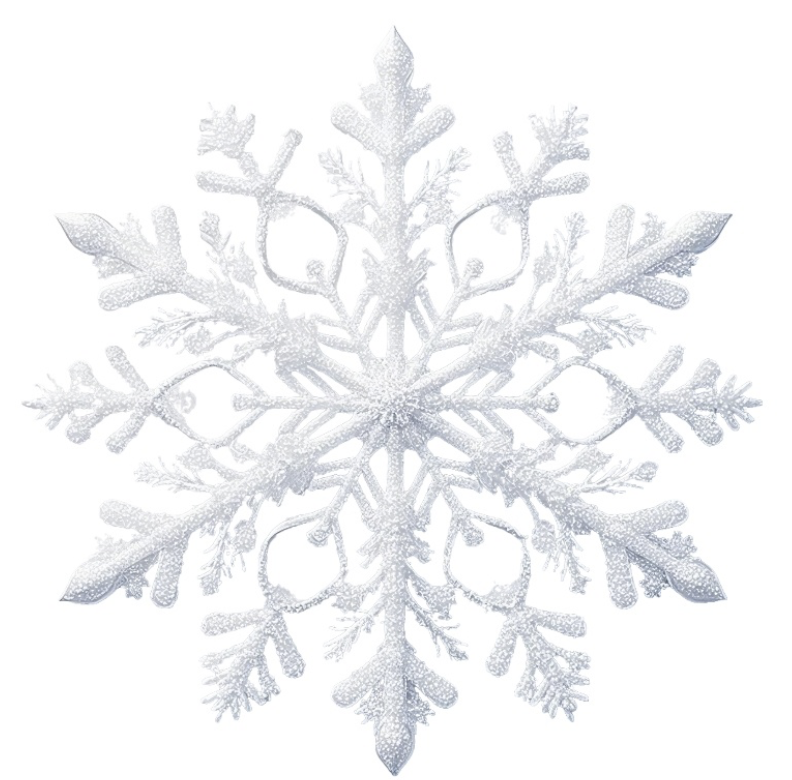 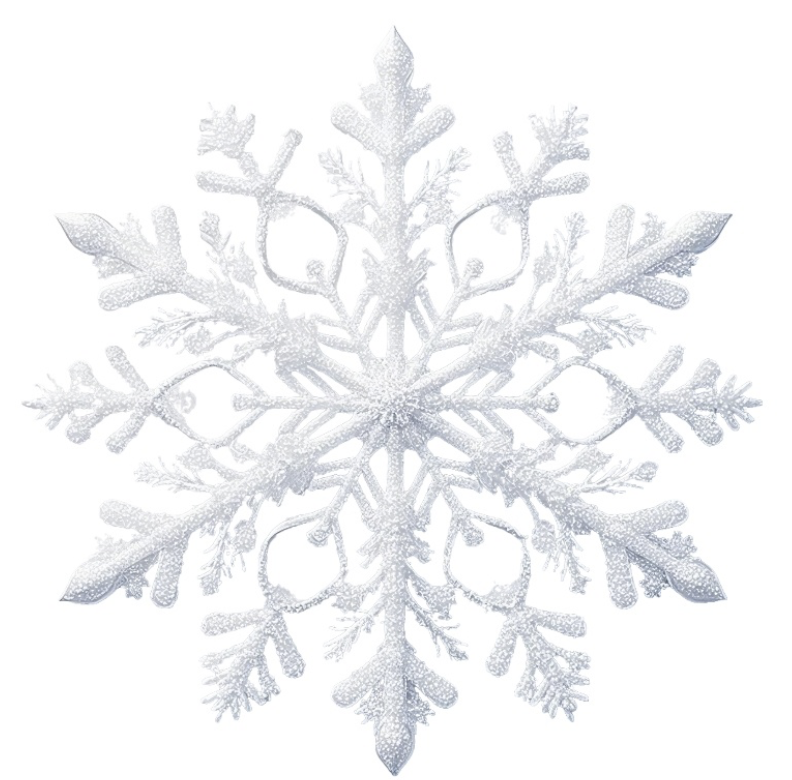 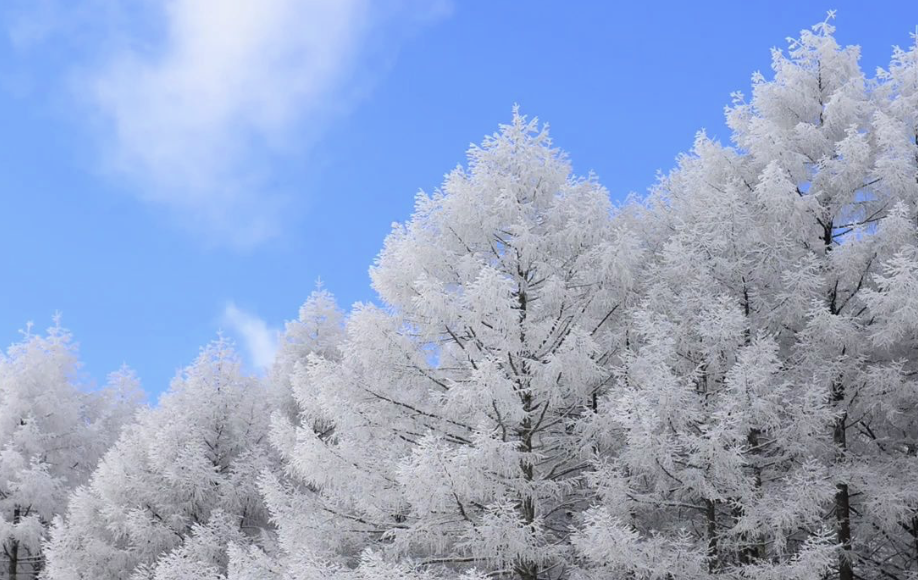 [Speaker Notes: 小雪花在飘，小雪花在舞， 挂满了天呀挂满了树。]
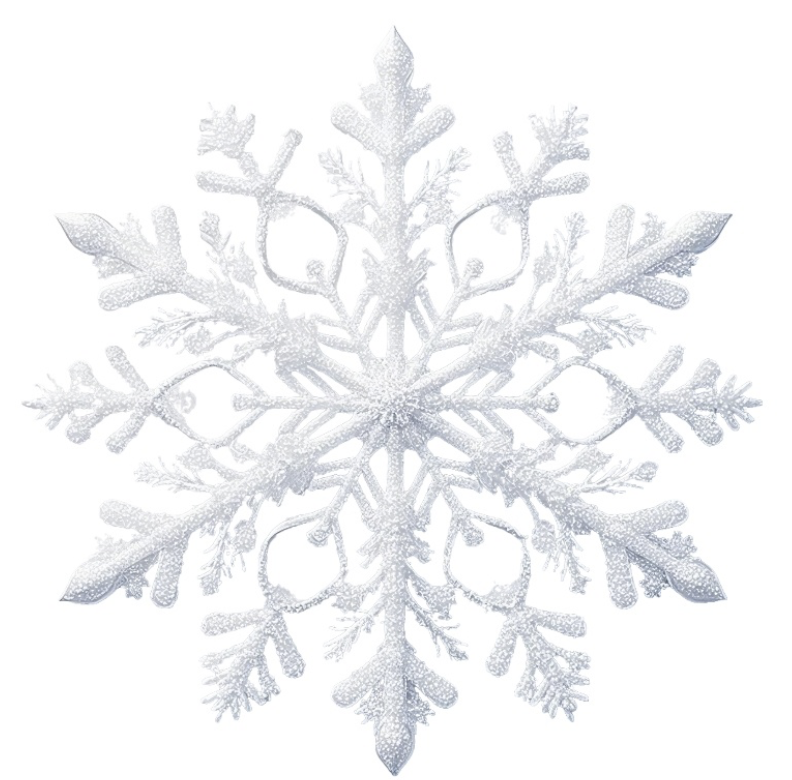 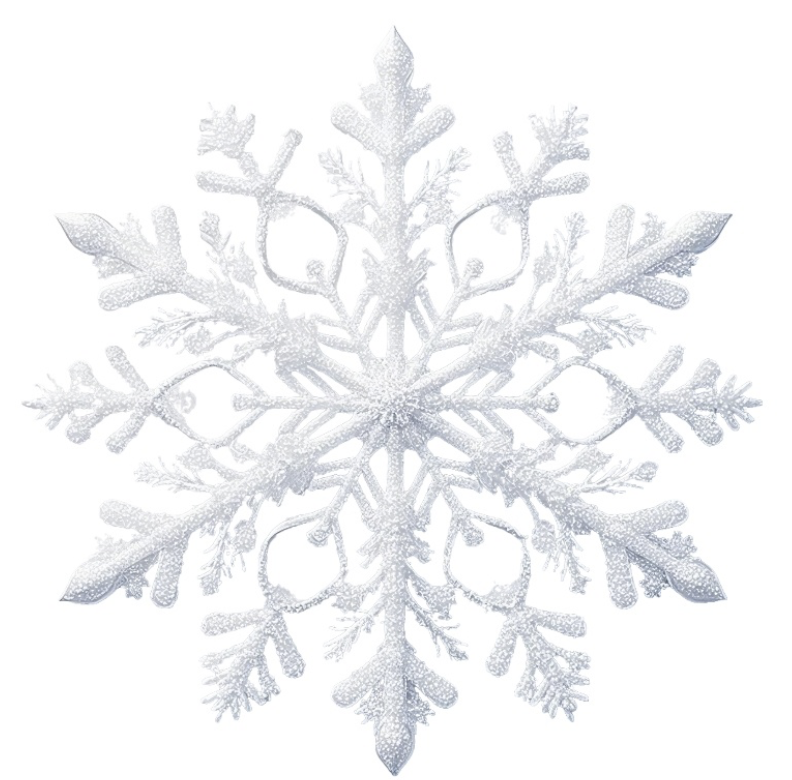 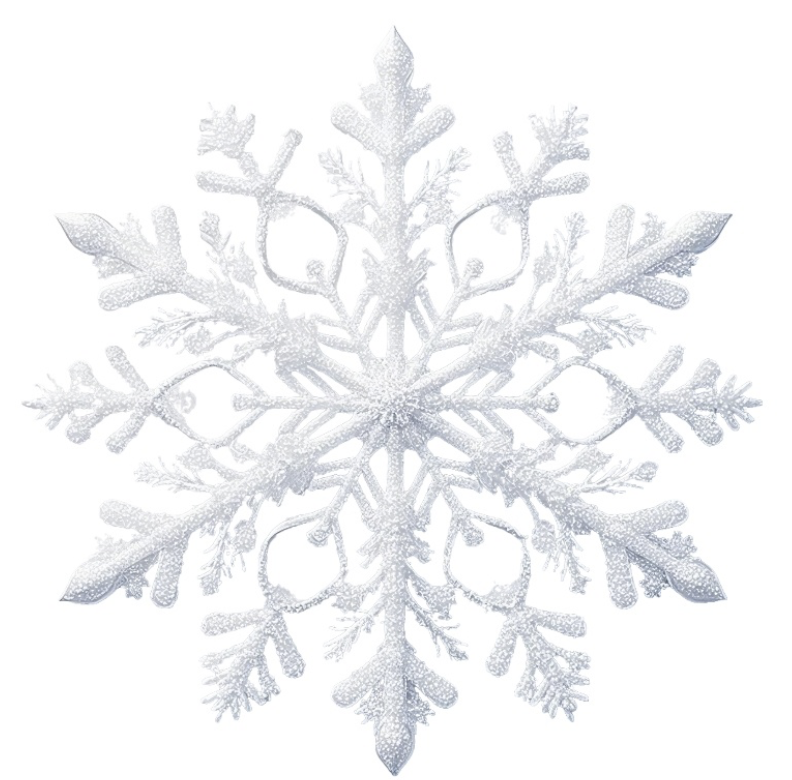 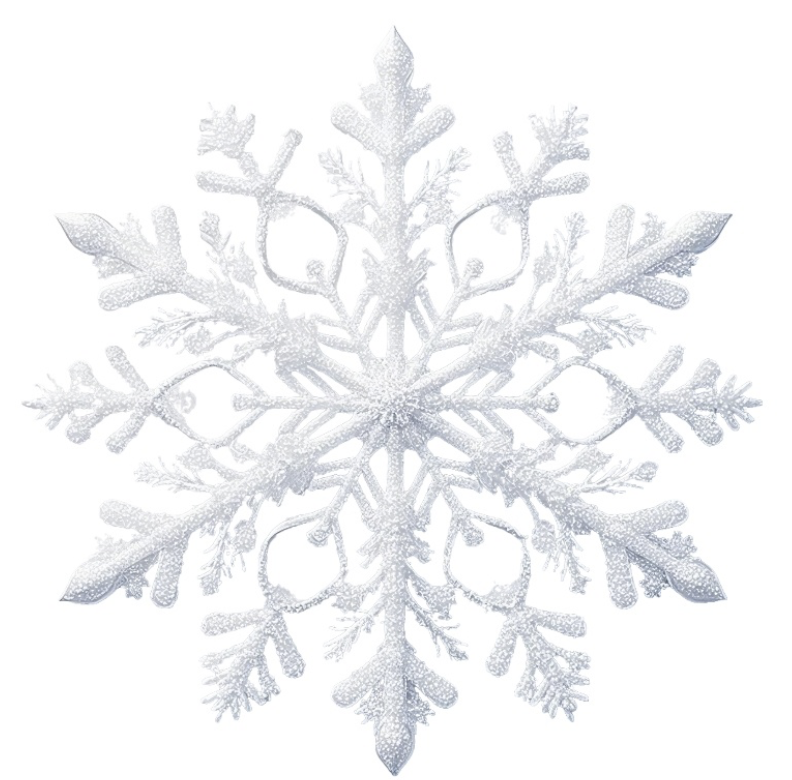 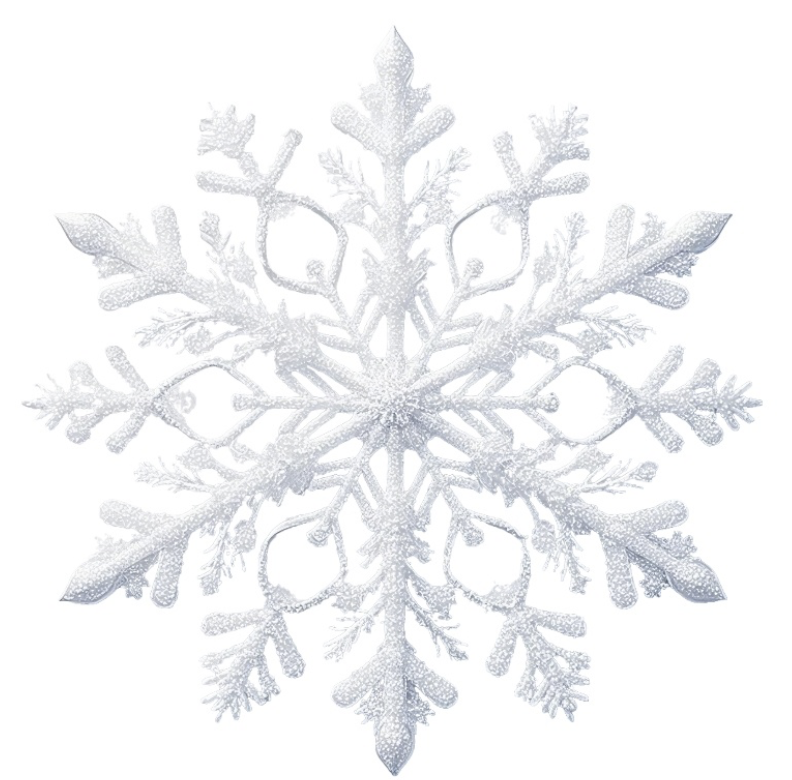 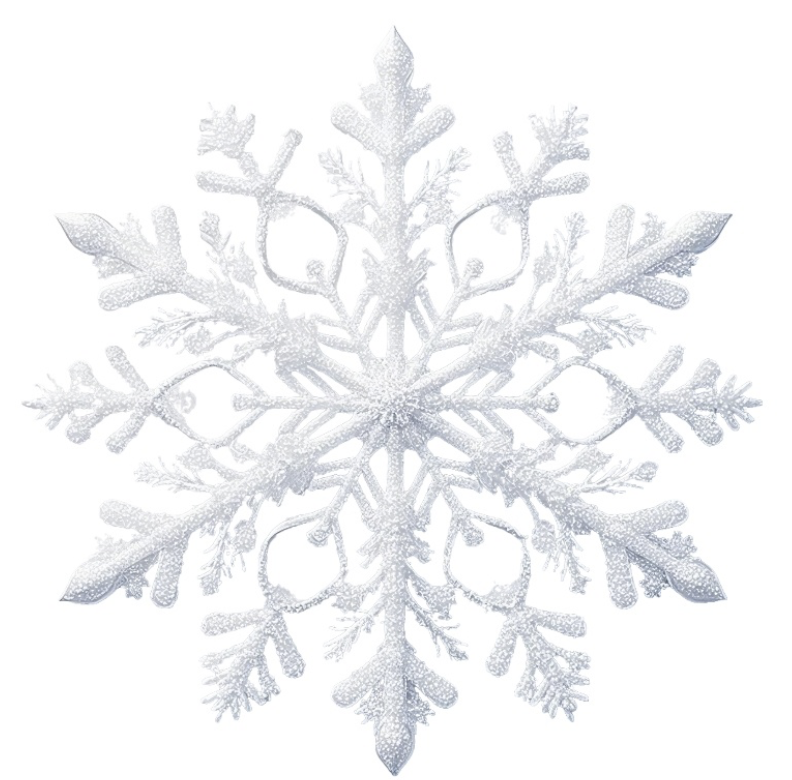 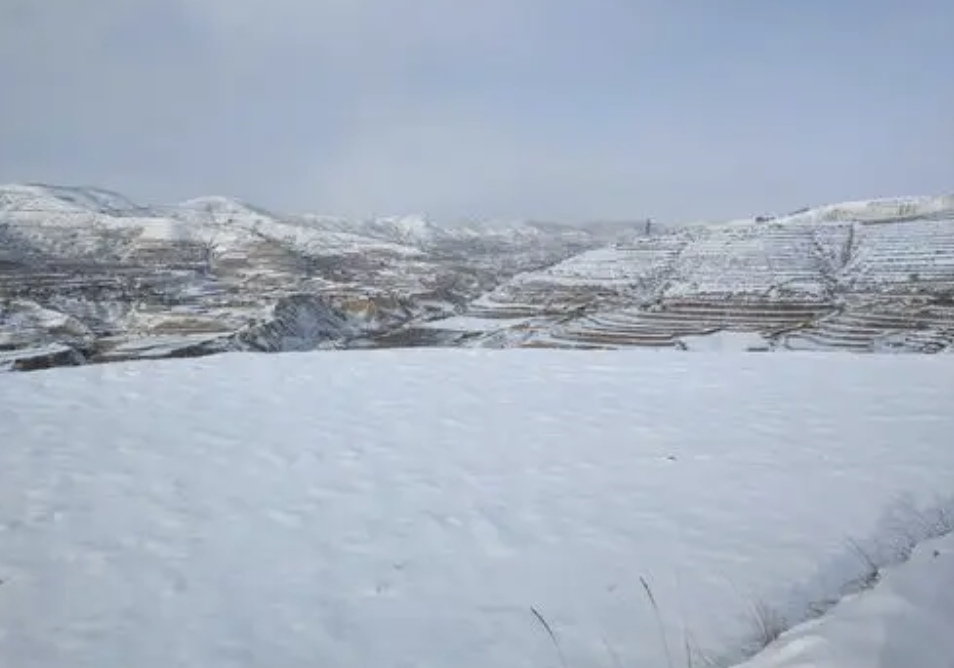 [Speaker Notes: 小雪花在飘，小雪花在舞， 挂满了天呀挂满了树。]
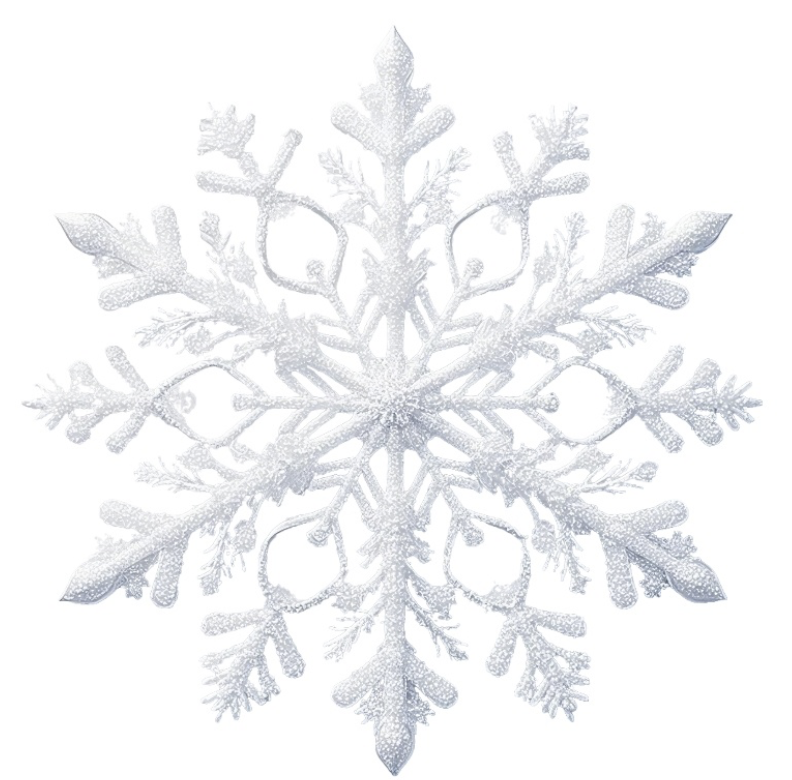 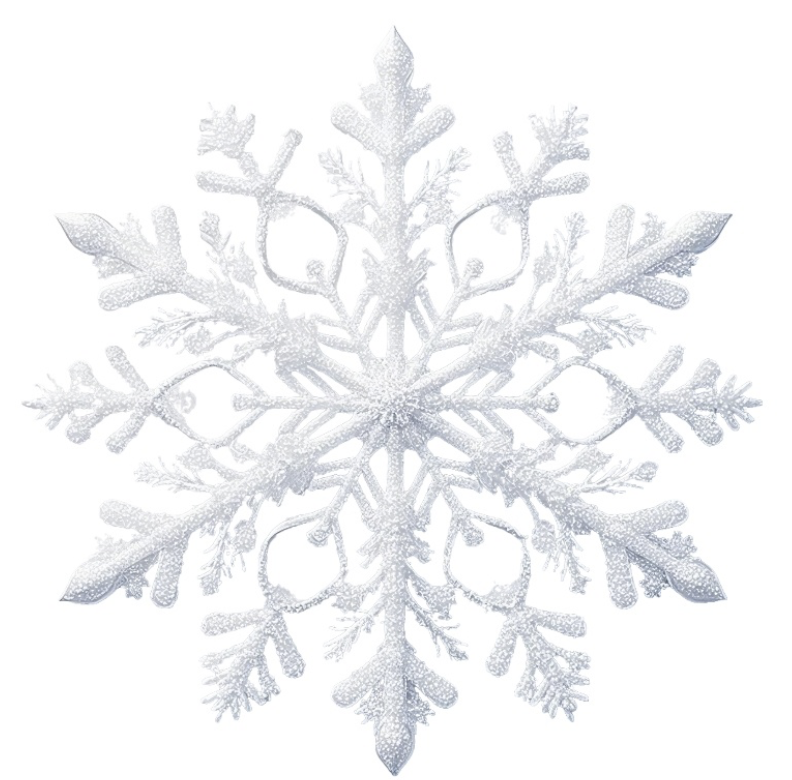 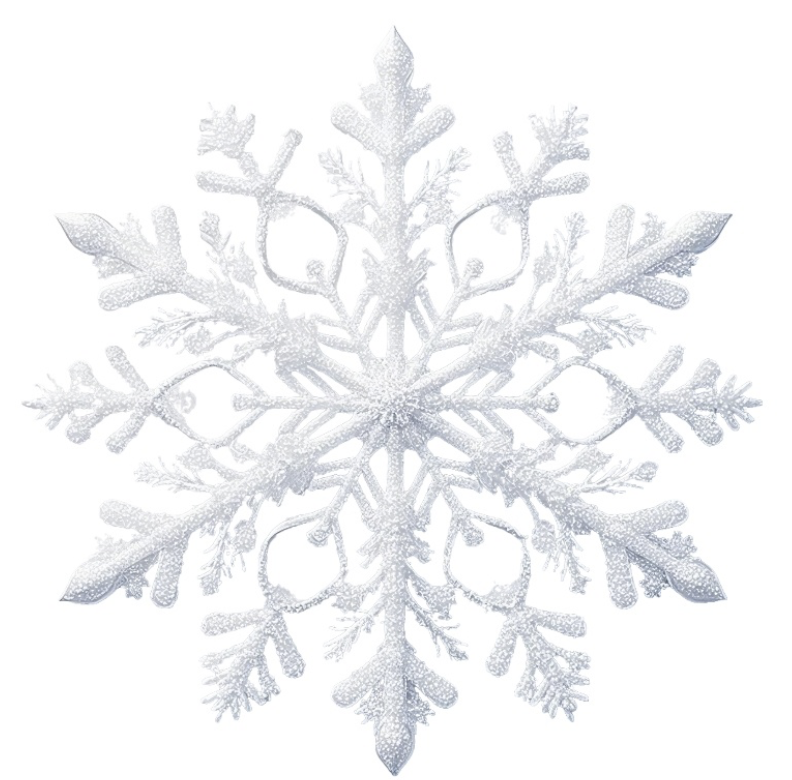 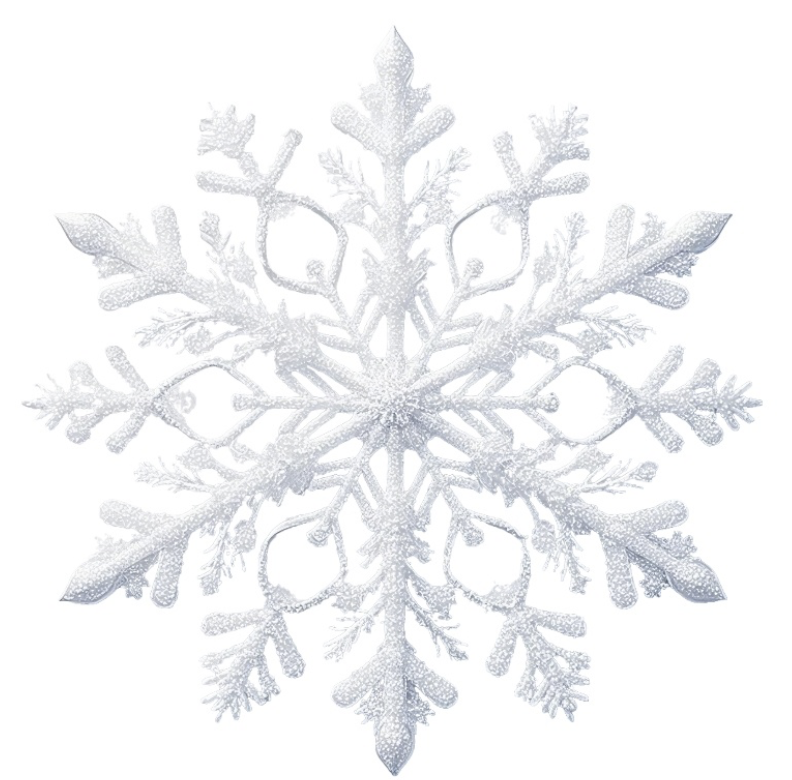 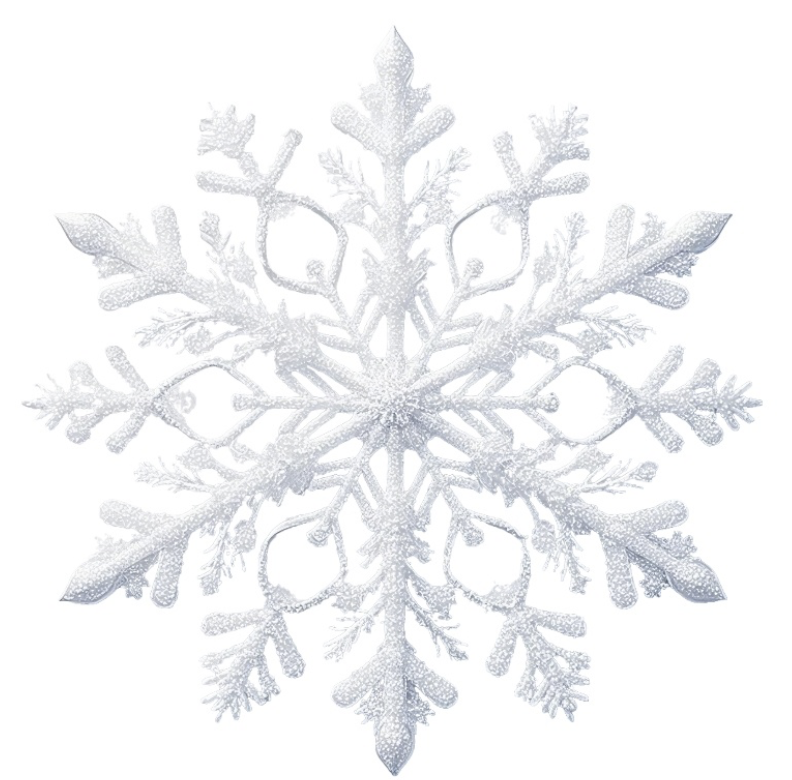 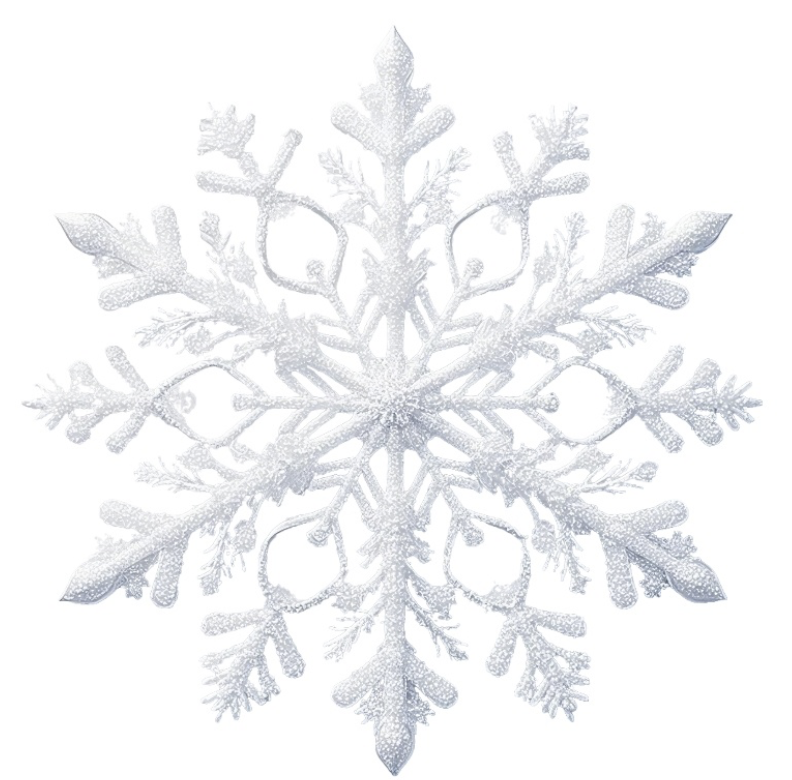 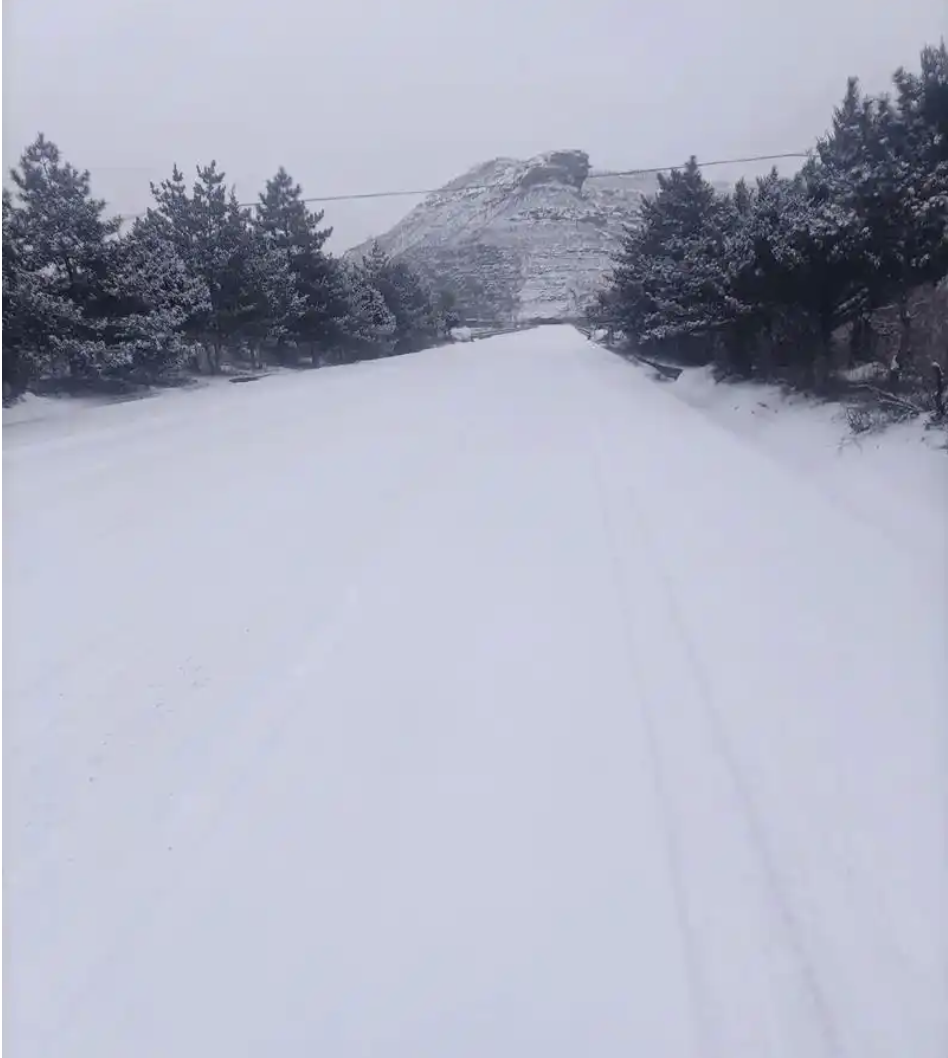 [Speaker Notes: 小雪花在飘，小雪花在舞，铺满了地呀铺满了路。]
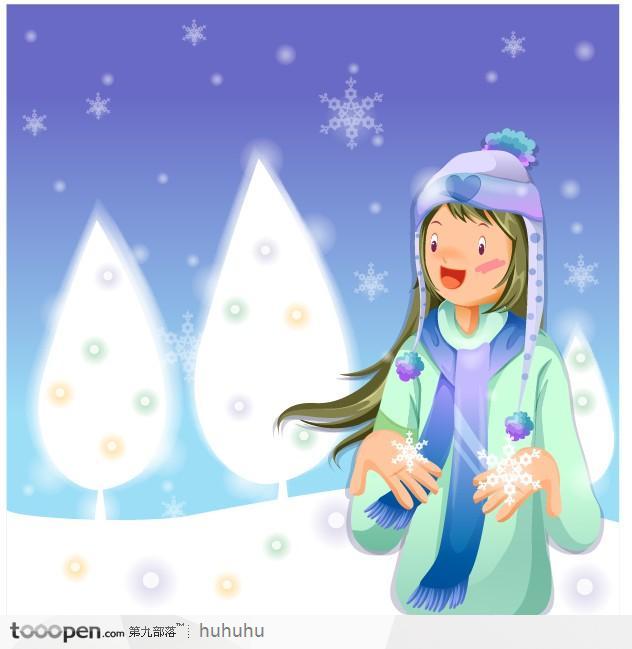 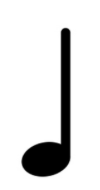 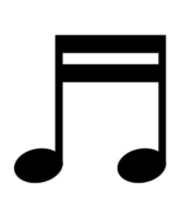 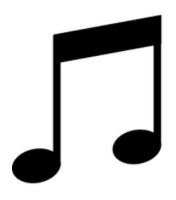 [Speaker Notes: 我在雪中唱]
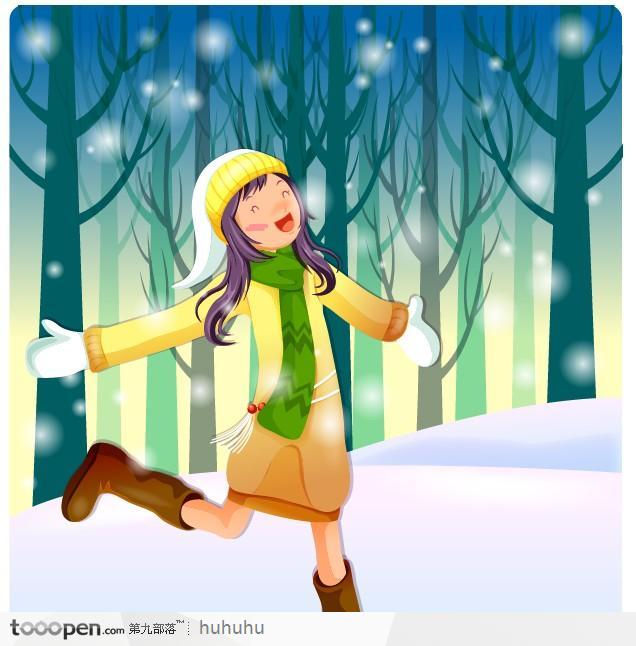 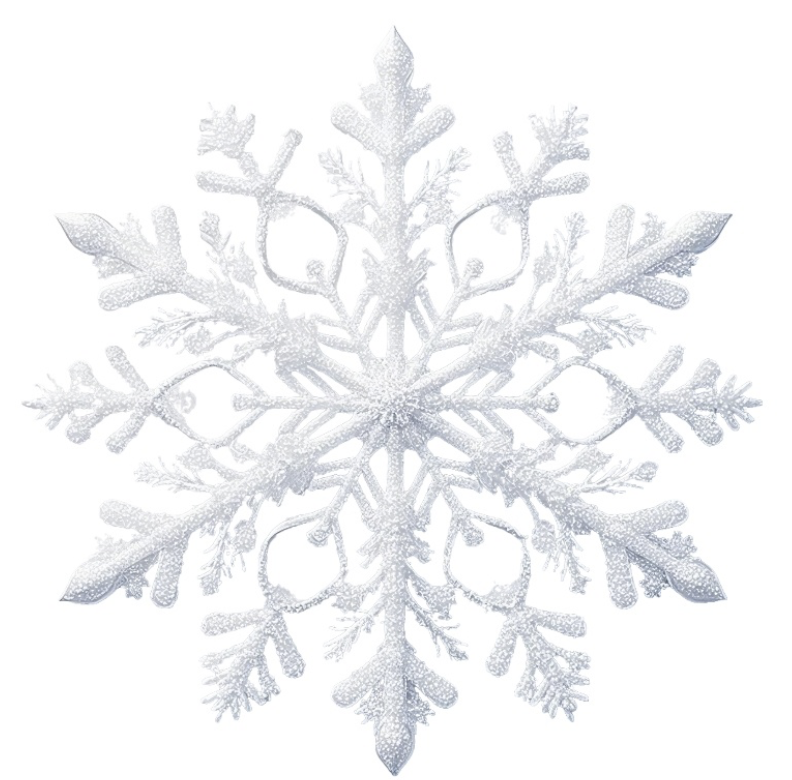 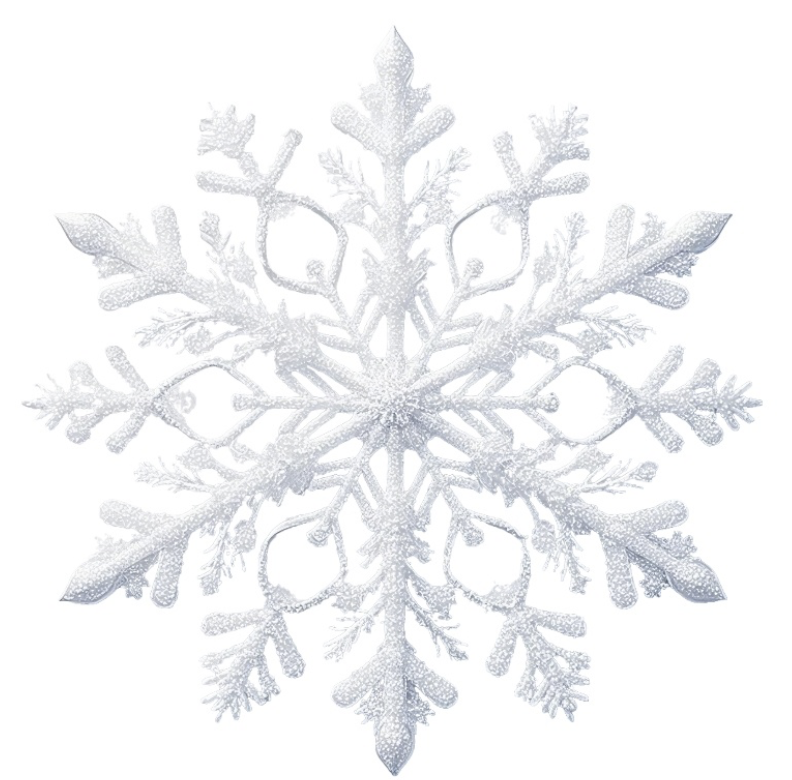 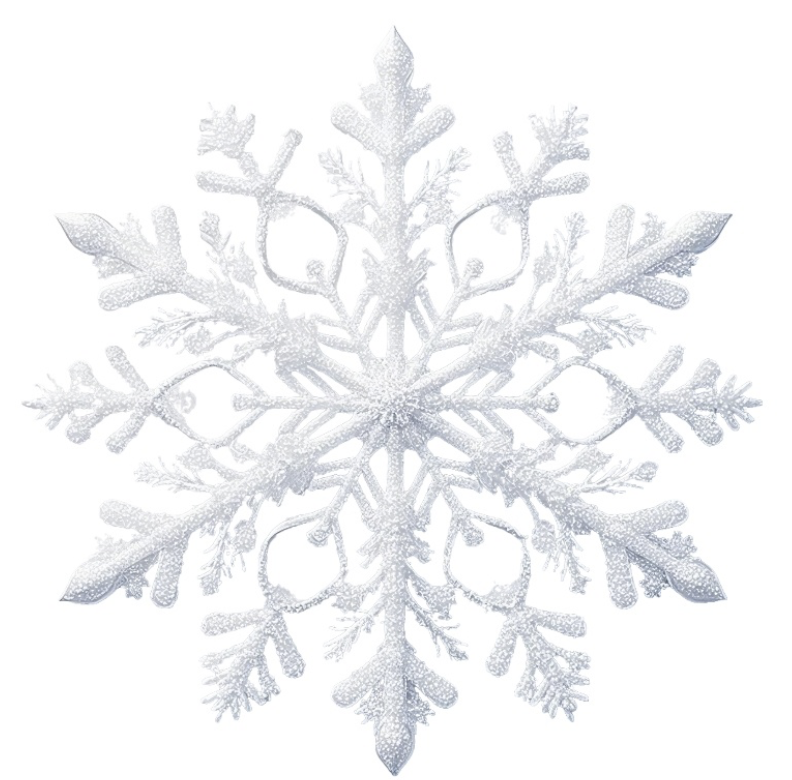 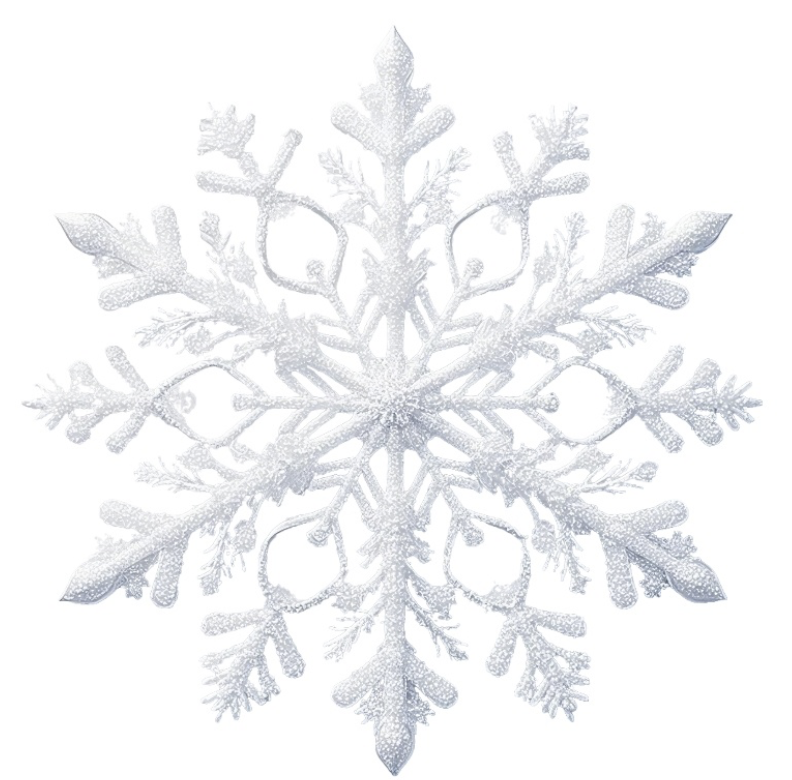 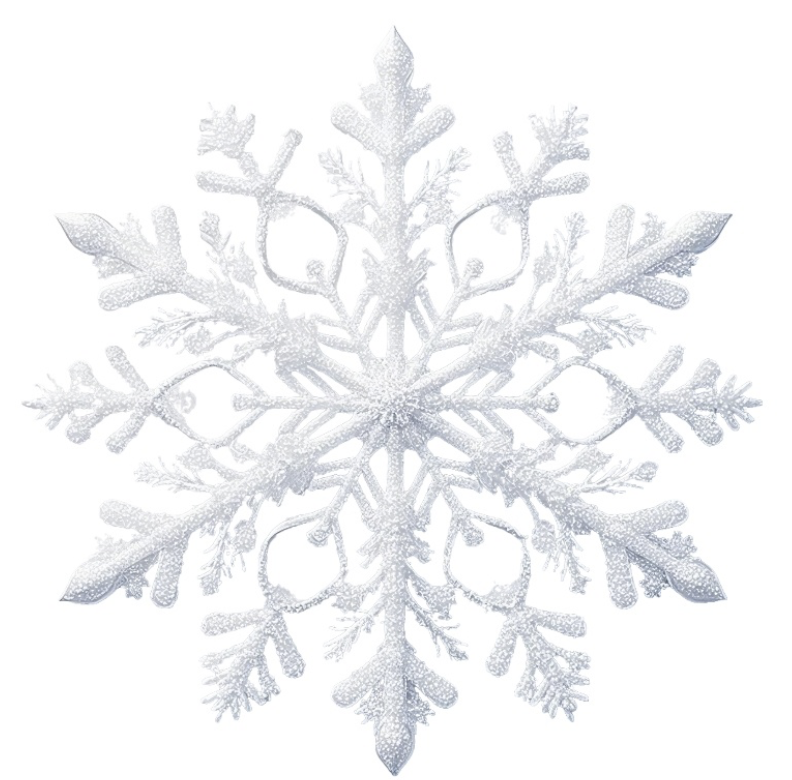 [Speaker Notes: 我在雪中跳]
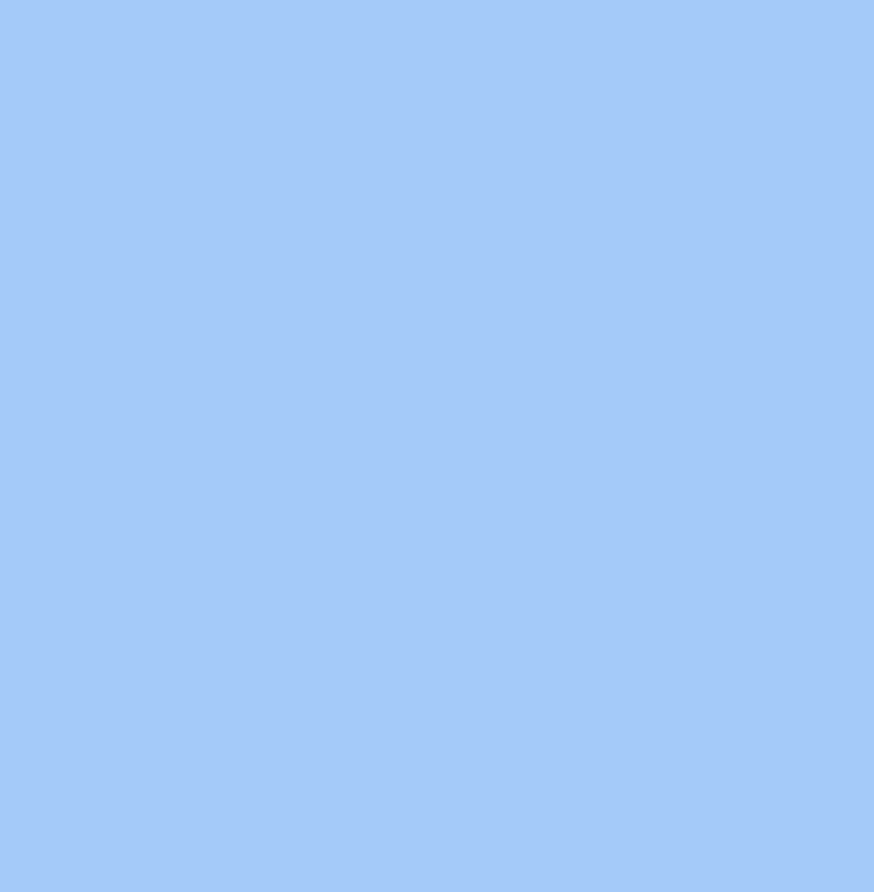 诗歌：雪花
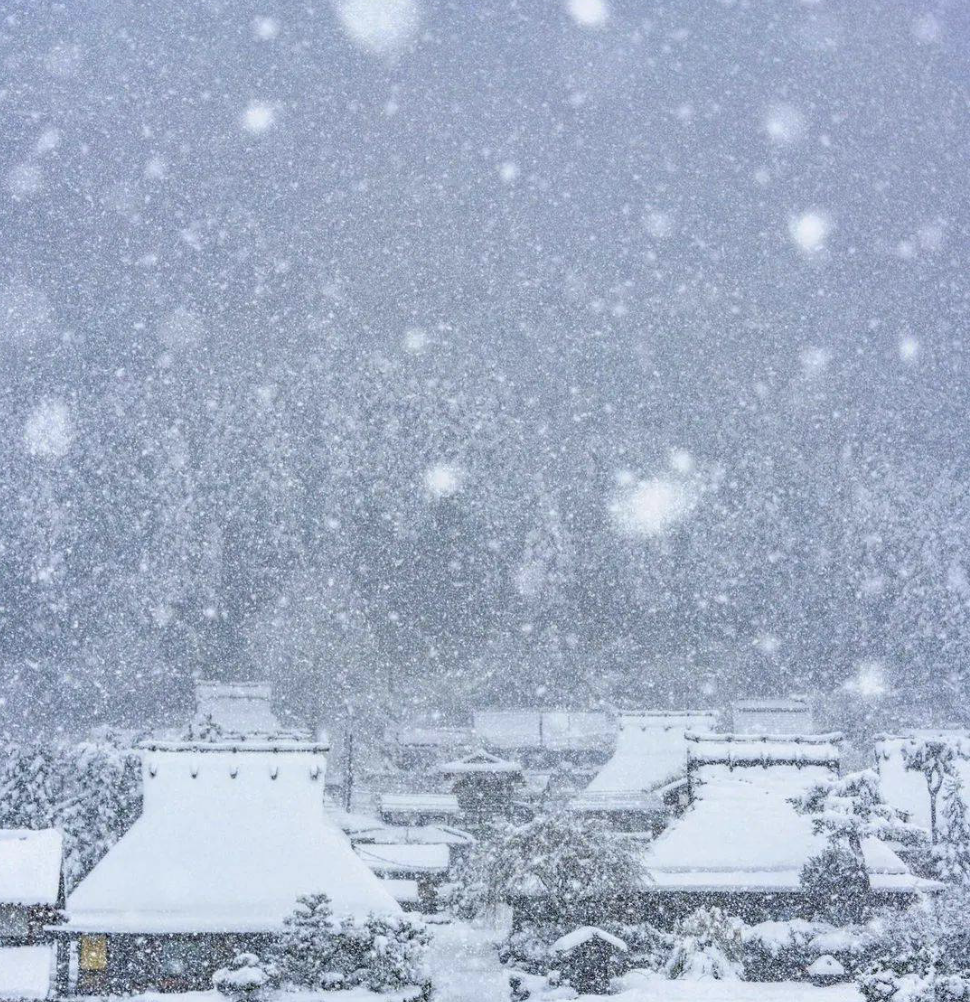 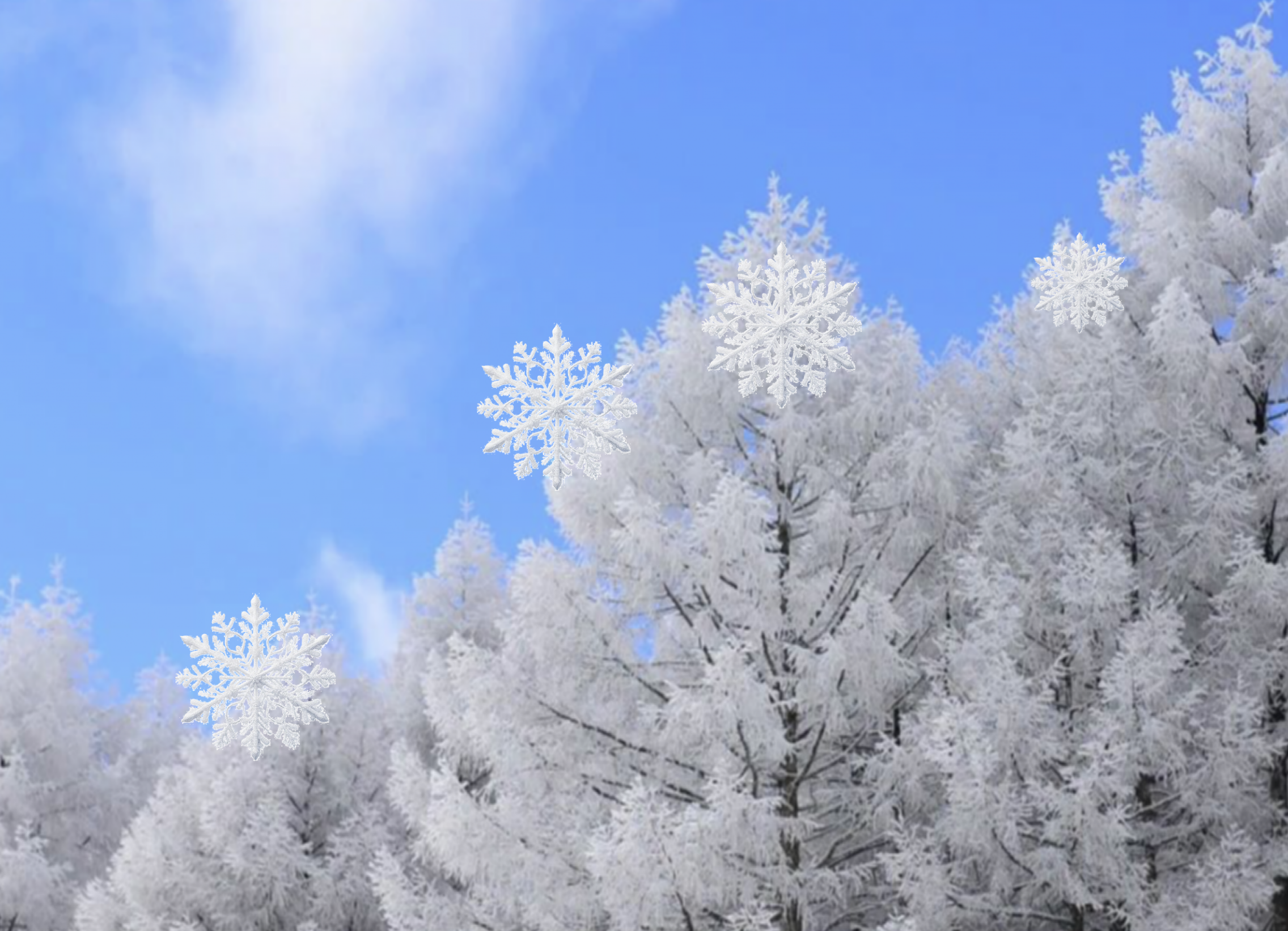 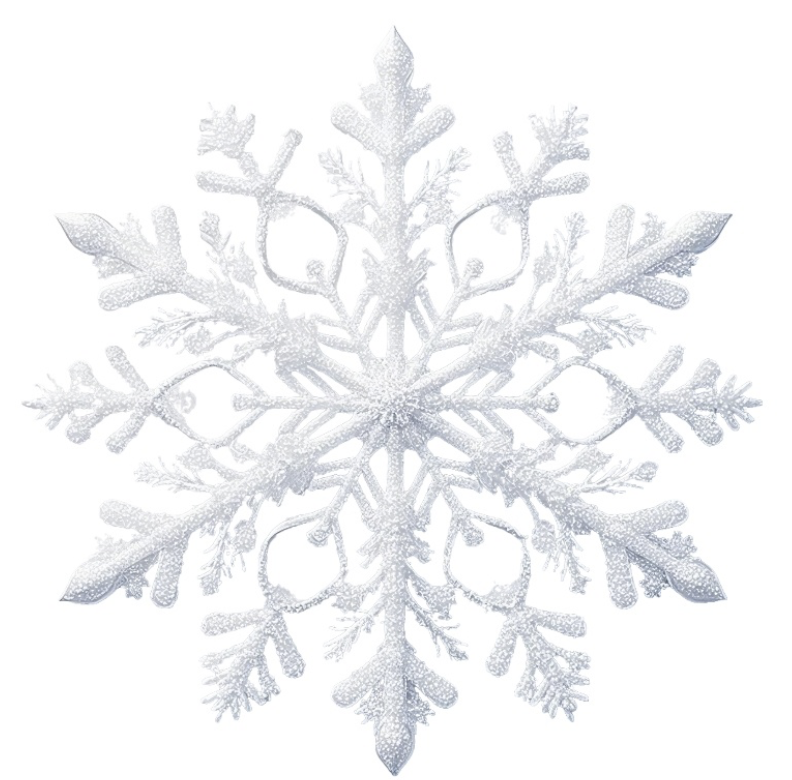 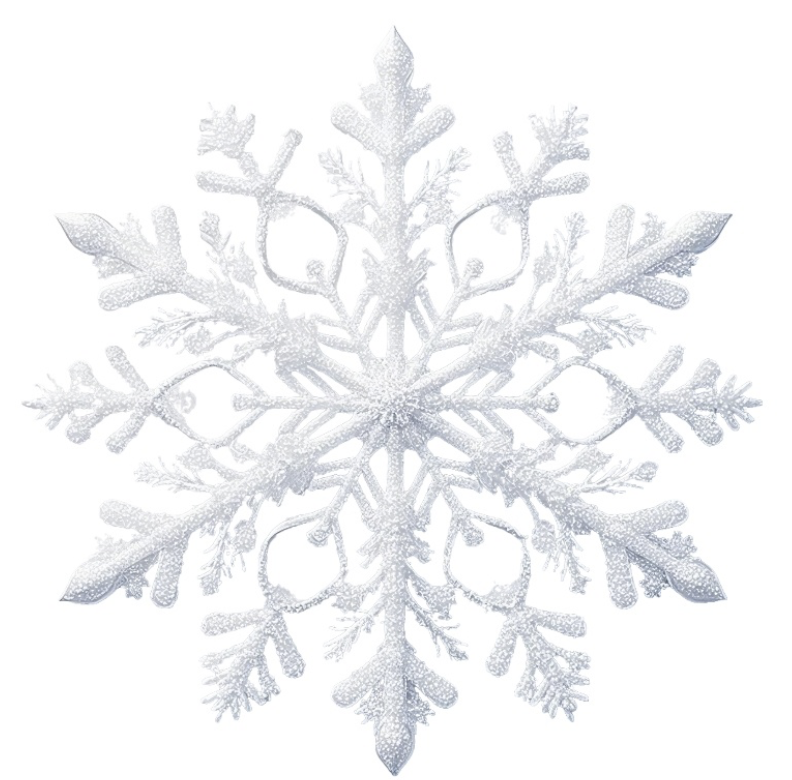 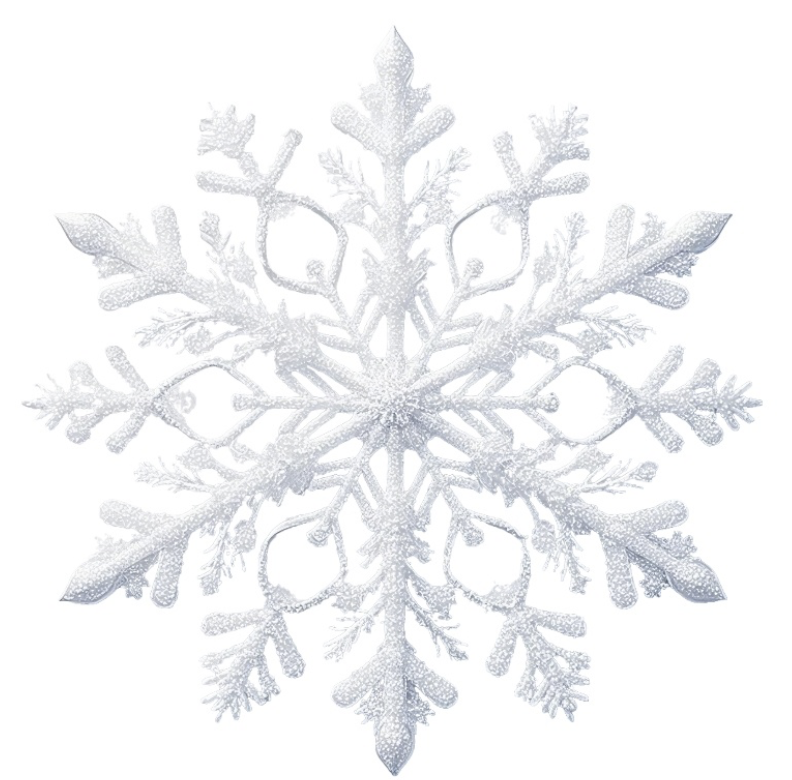 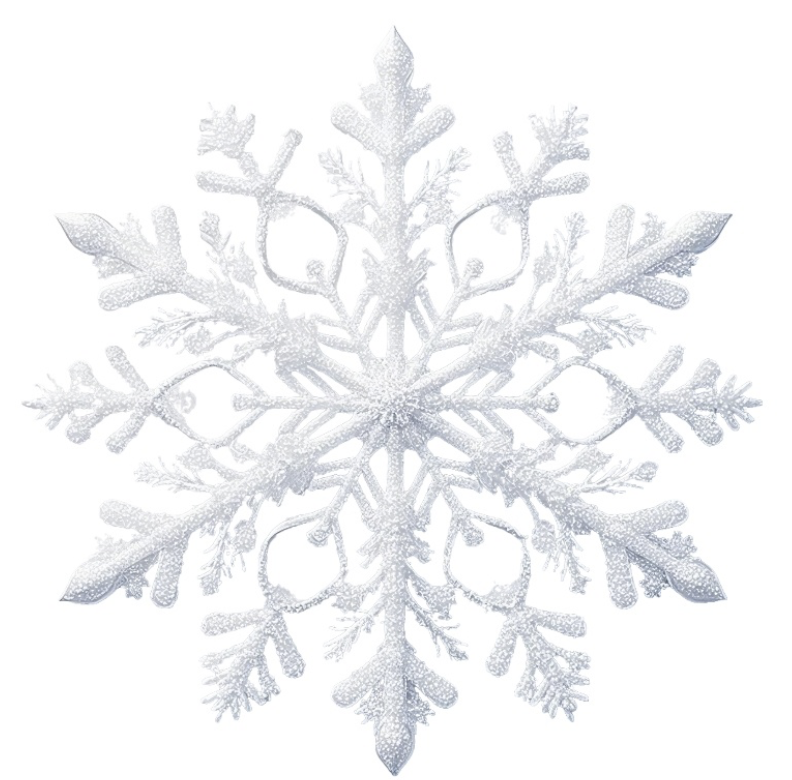 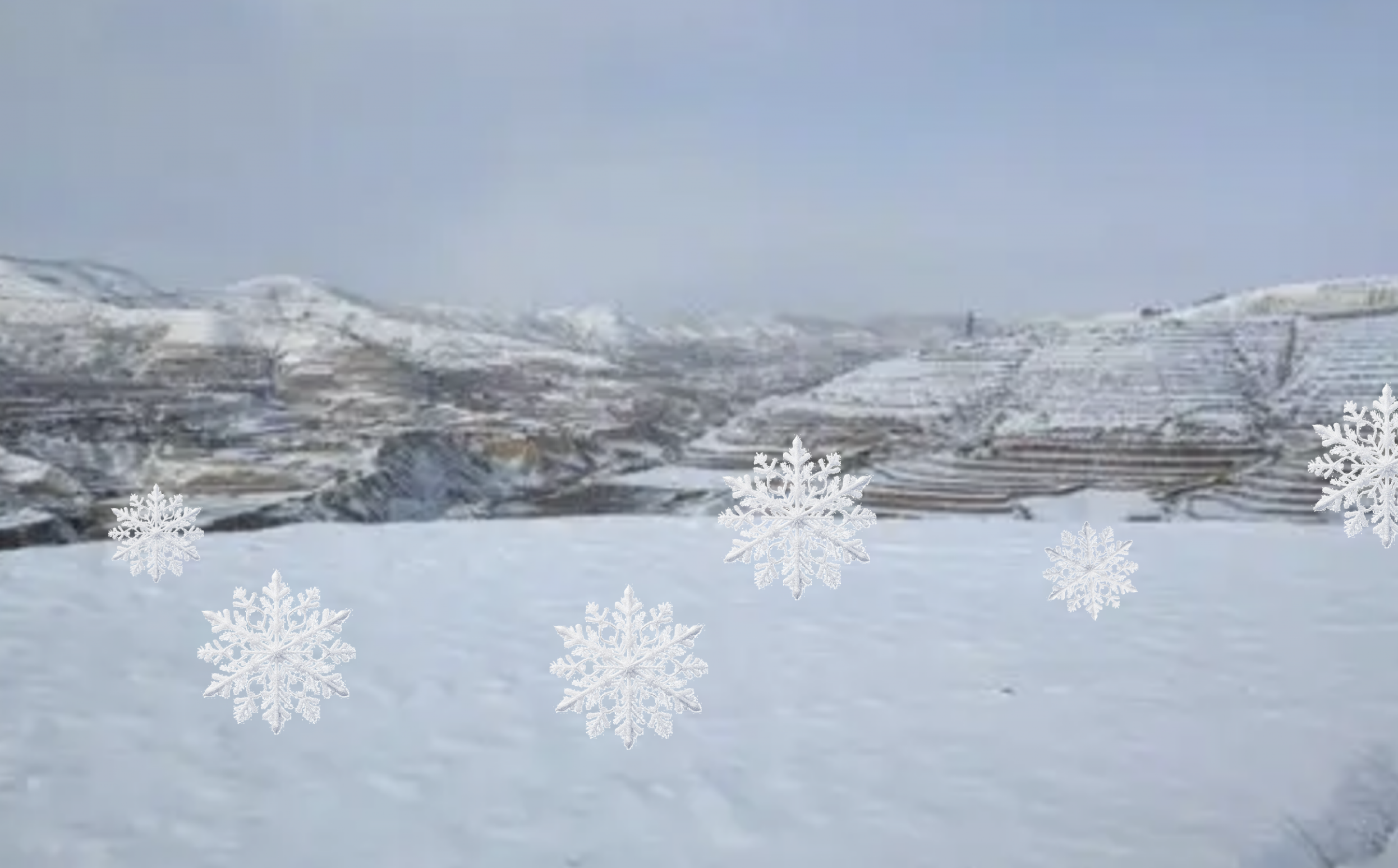 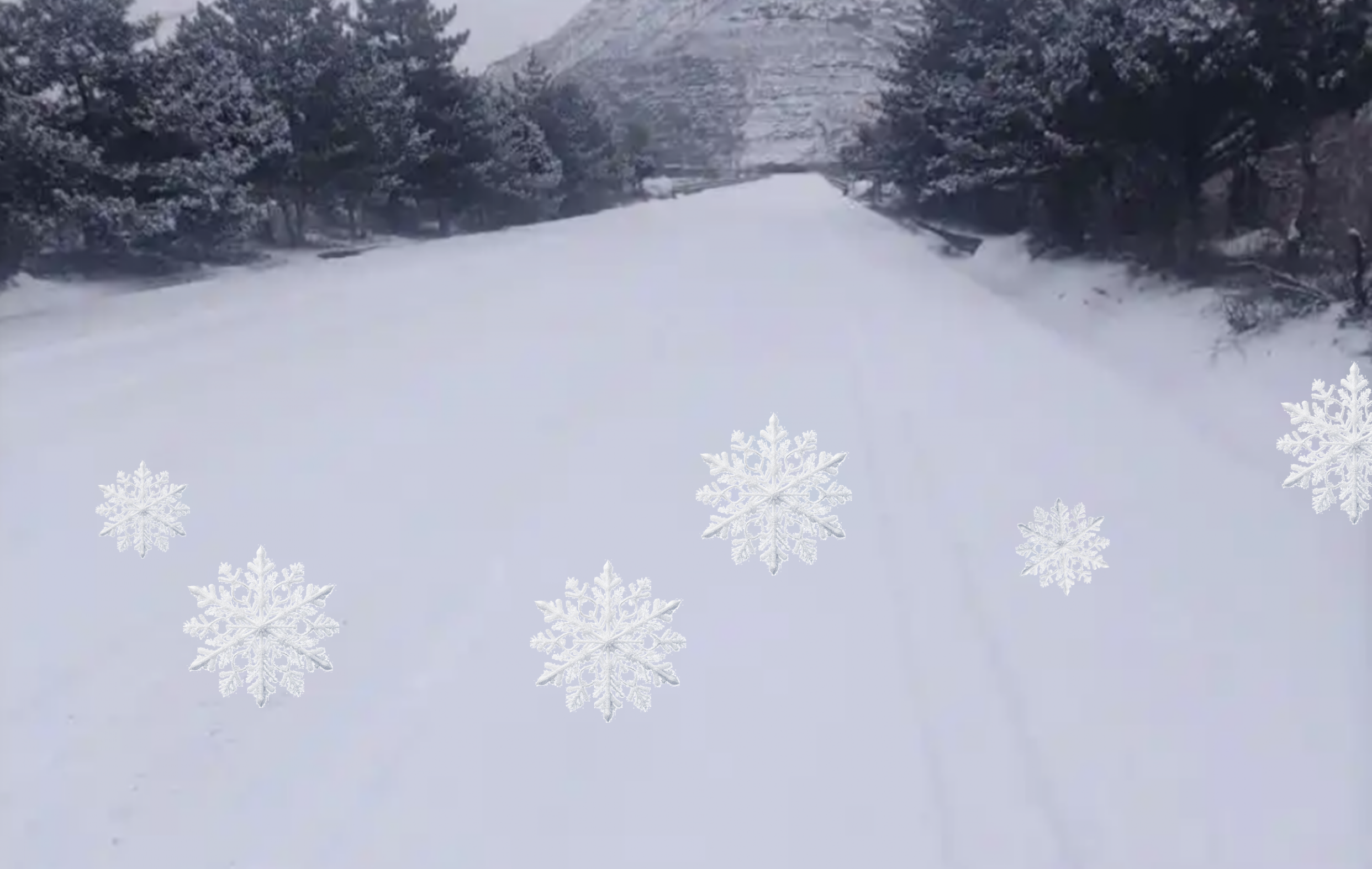 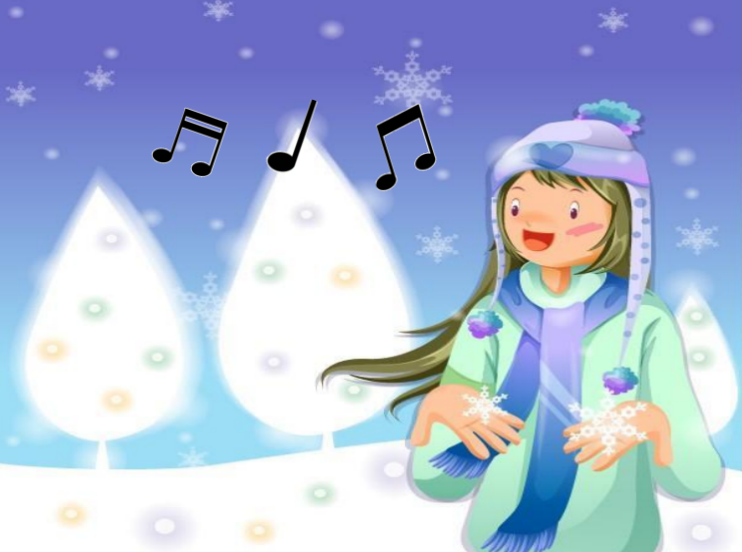 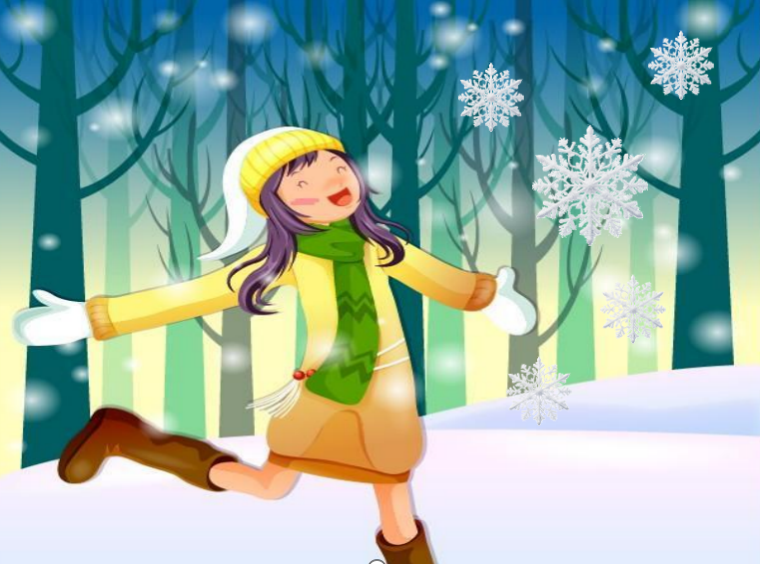 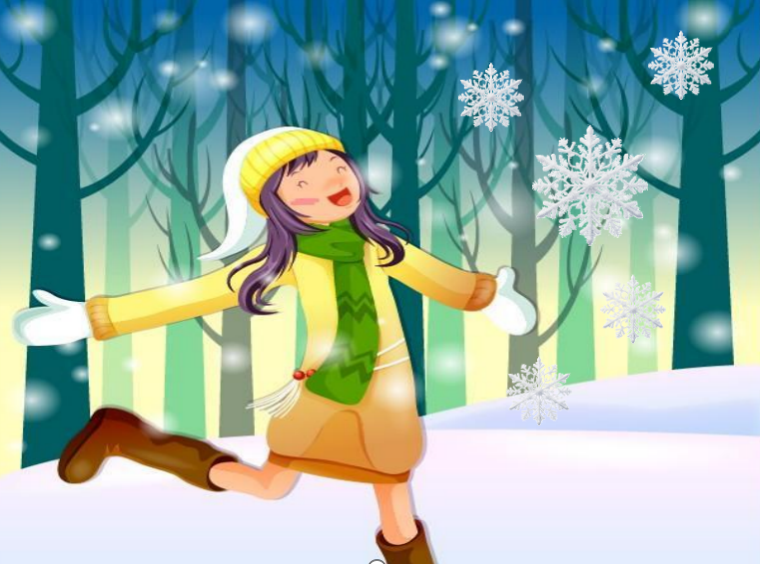 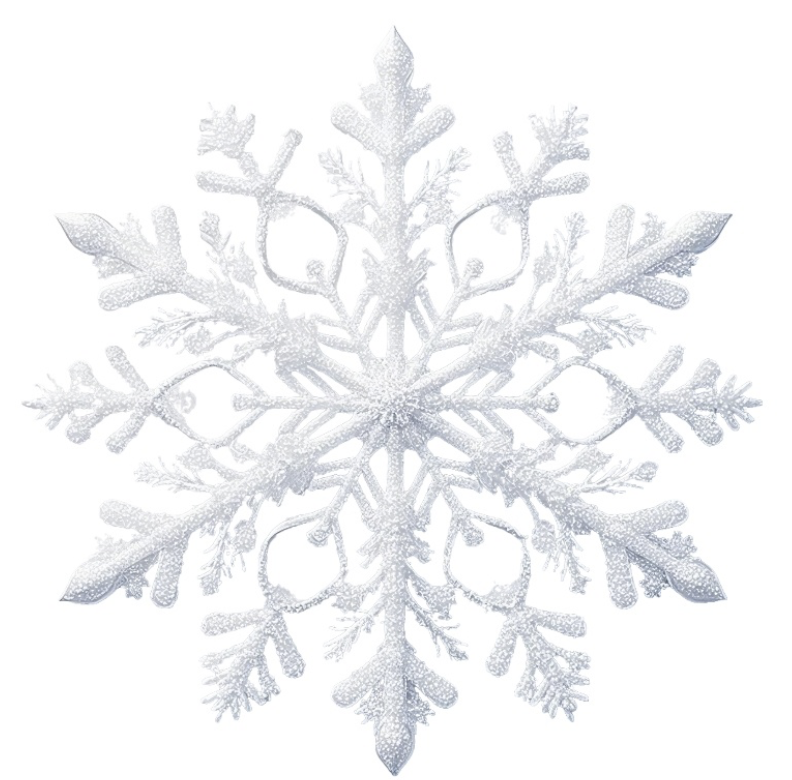 [Speaker Notes: 诗歌：小雪花
小雪花在飘，小雪花在舞， 挂满了天呀挂满了树。 
小雪花在飘，小雪花在舞，铺满了地呀铺满了路。
我在雪中唱，我在雪中跳，雪花和我共舞蹈。]